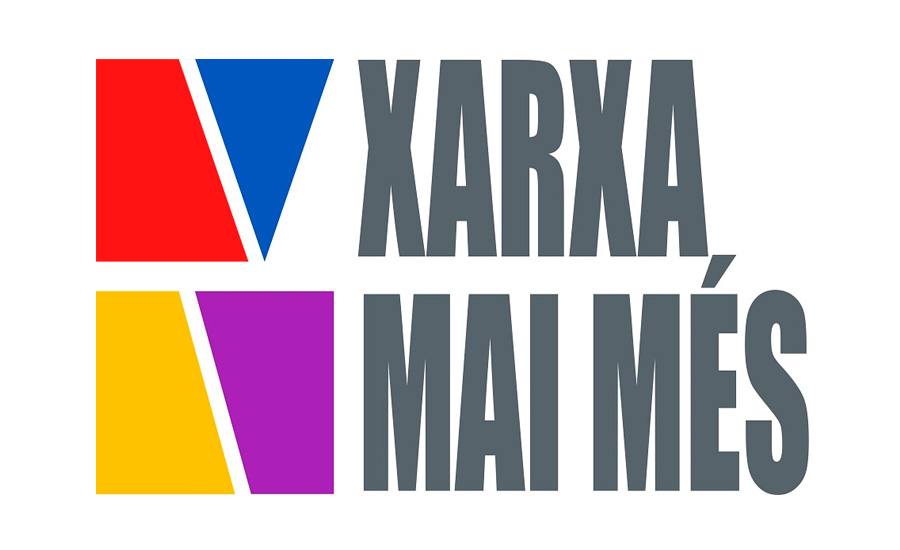 7ª Trobada d'alumnes de la Xarxa
de Memòria i Prevenció del Feixisme
SANT BOI DE LLOBREGAT  26 d’abril de 2019
Projecte: Xarxa mai més
Alumnat 1r de Batxillerat
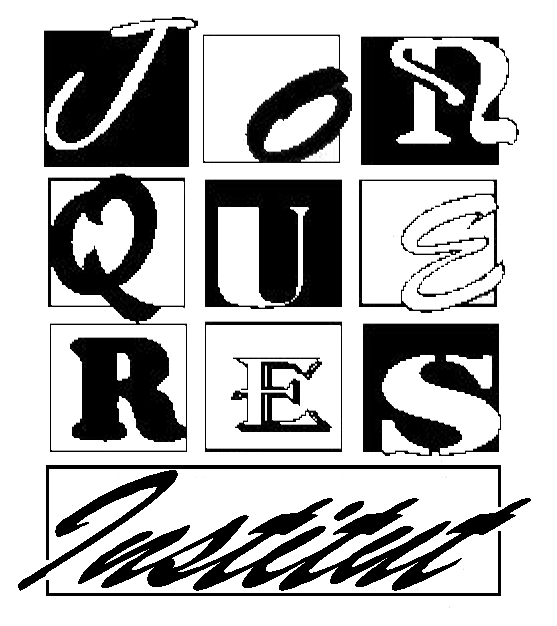 Institut Jonqueres 
Sabadell
Com hem treballat? Per Projectes i des de Tres matèries
La site...
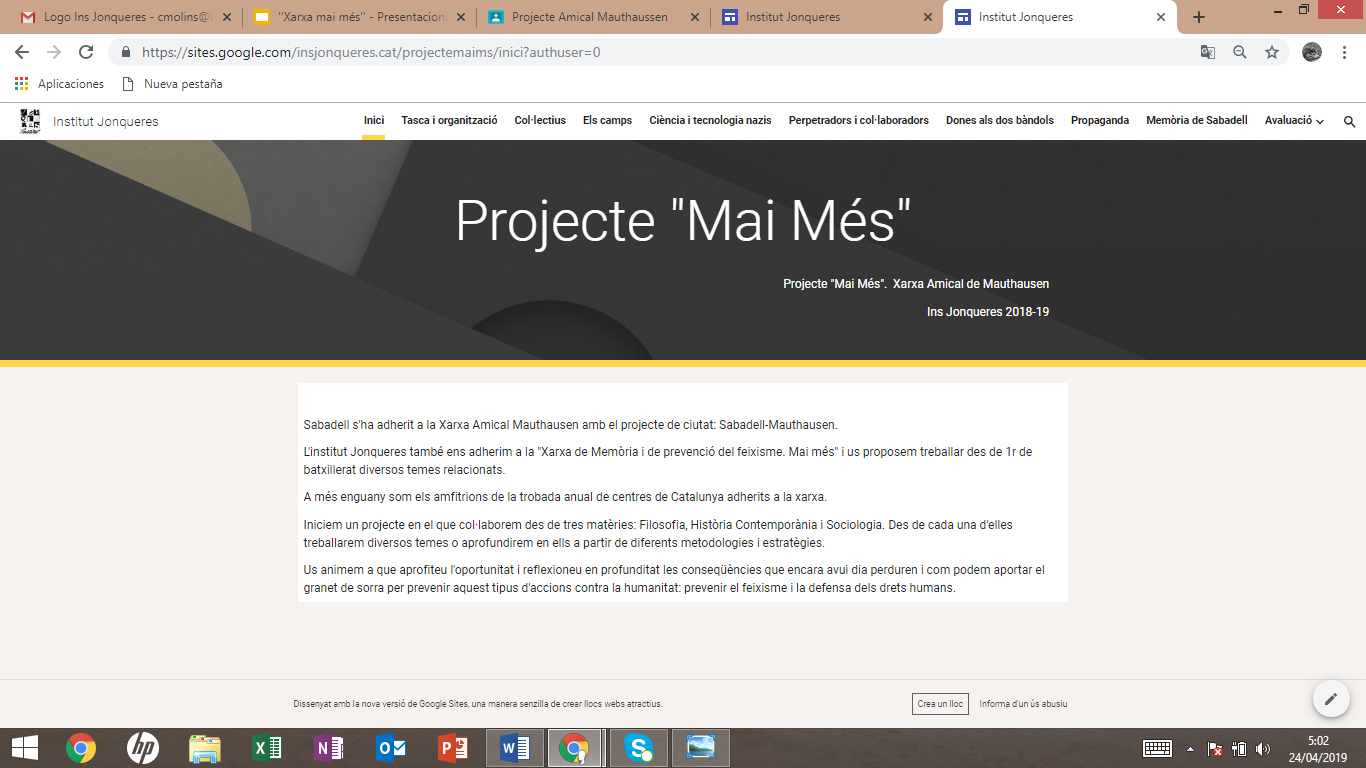 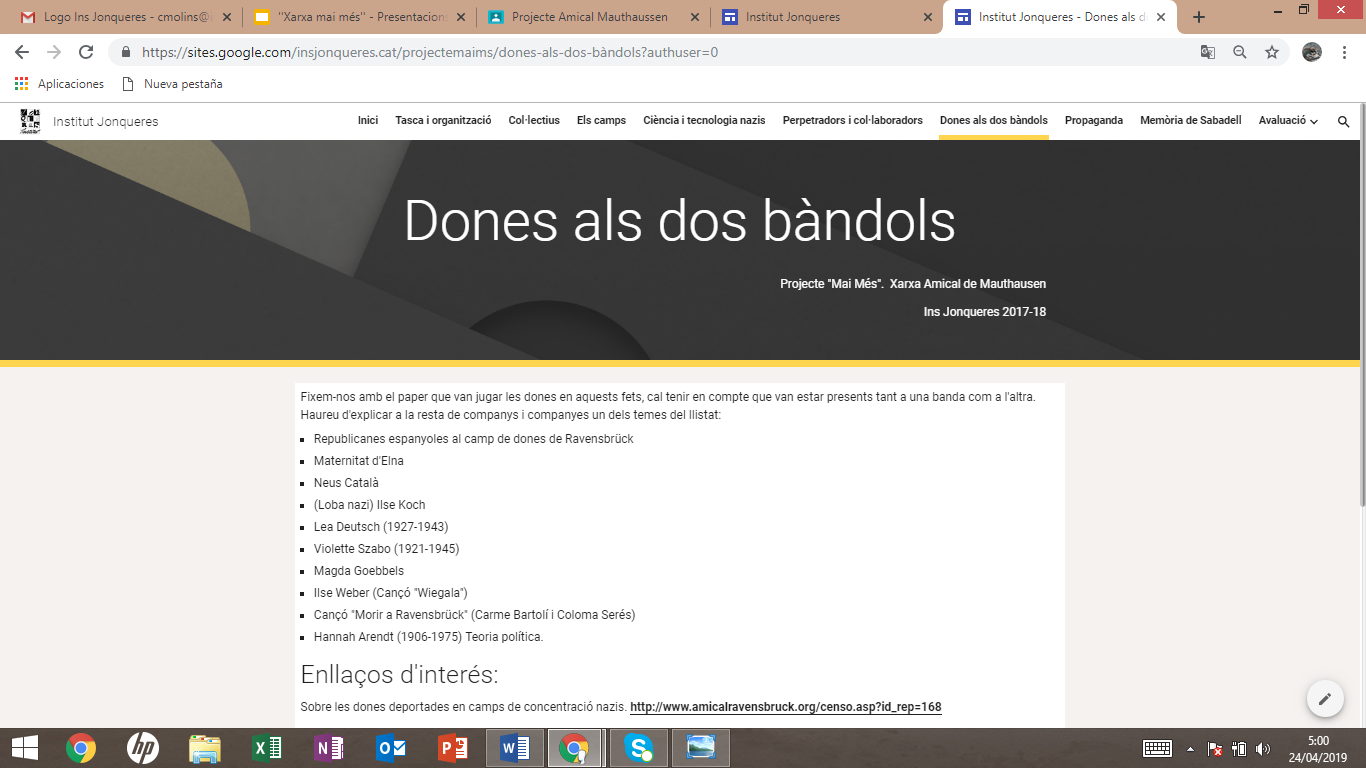 Autors i autores treballats...
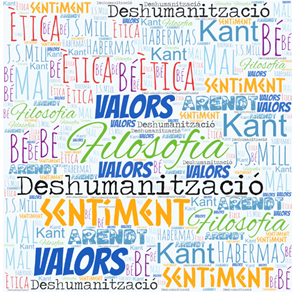 A filosofia hem treballat a partir dels autors i la seva proposta ètica. La primera conclusió és clara: el feixisme, el nazisme, l’holocaust...no es justifica des de cap perspectiva ètica ni humana, ja que el seu objectiu és la deshumanització.
Alguns resultats: els pòsters
Les maletes amb doble simbologia: el que va representar per la gent que va haver de fugir i els coneixements que nosaltres ens emportem
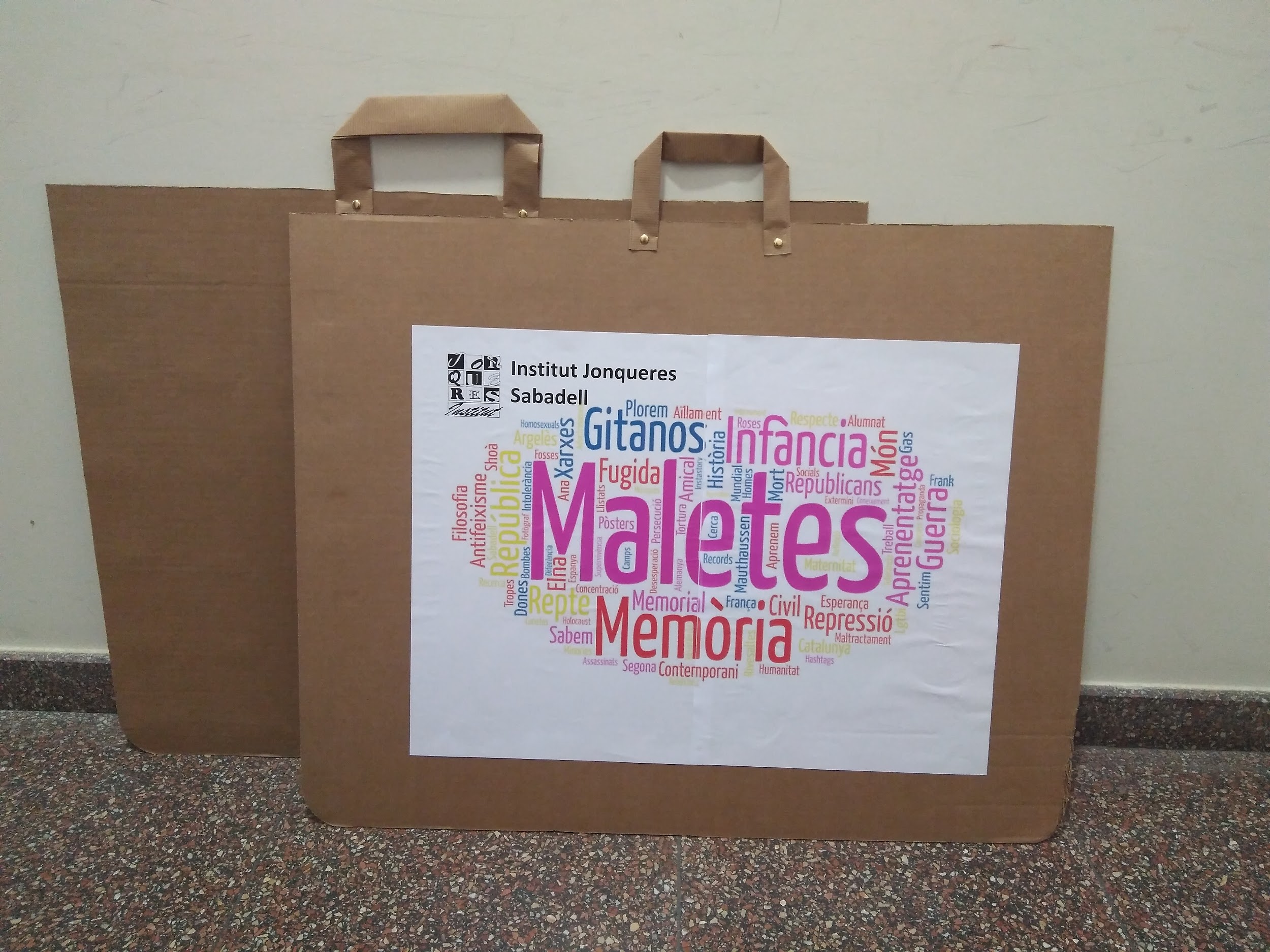 Difusió de la feina feta
Alumnat
Institut
Professorat
Difusió
Famílies
Fora Institut
Sabadell
Hem planificat estratègies (expo de pòsters, notes de premsa, xarxes…)
Les hem aplicat
Hem analitzat els resultats
Instastory - repte
@insjonqueres_xarxa.maimes
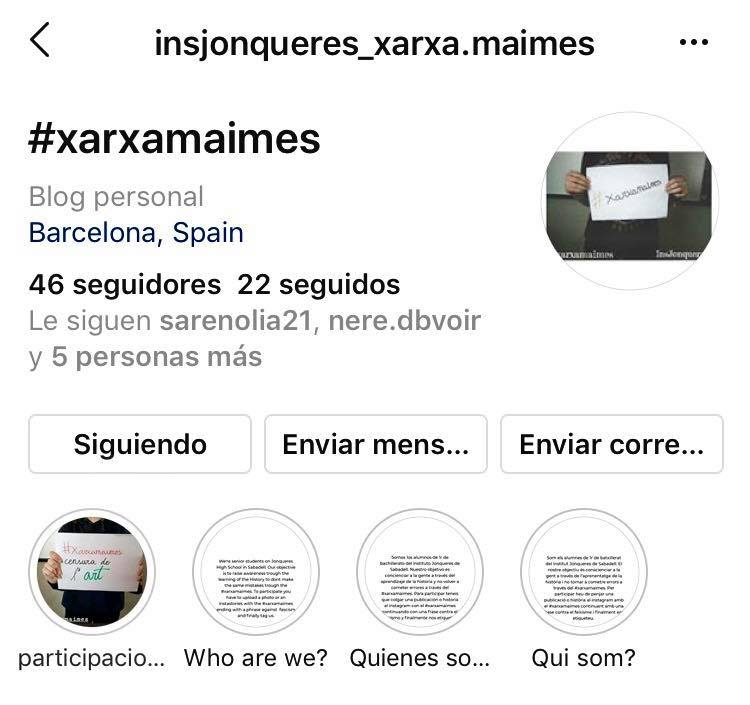 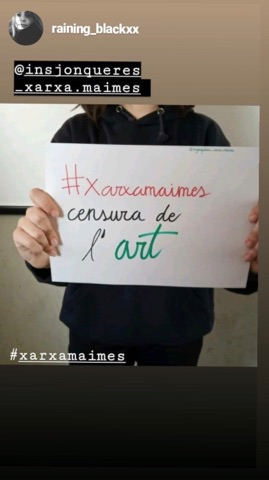 Què hem après...
Hem fet recerca sobre els temes que vam triar
Hem escoltat i vist testimonis: xerrada de l’Enric Garriga, Fotògraf de Mauthaussen, Paul Senn i la Cèlia
Hem visitat: Maternitat d’Elna, Memorial de Rivesaltes
Ens hem emocionat: ens hem enfadat i hem plorat...
Hem reflexionat sobre les conseqüències avui dia
Ens hem adonat que alguns “continuen” sense aprendre...
Sabem...
Que el futur està a les nostres mans
Que tenim moltes coses a fer
Que sabem què no ha de tornar a passar
Que sabem cap on NO volem anar
MIREM AL MÓN D’UNA ALTRA MANERA
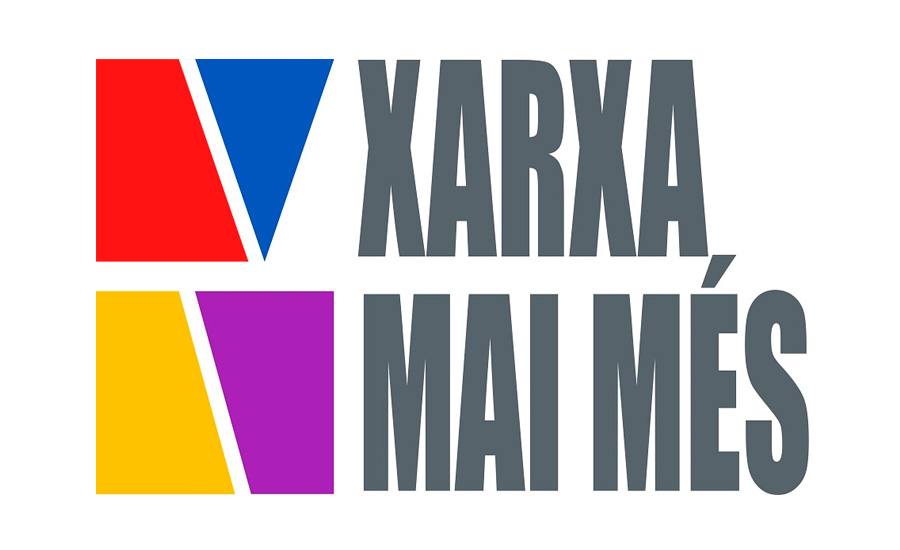 7ª Trobada d'alumnes de la Xarxa
de Memòria i Prevenció del Feixisme
SANT BOI DE LLOBREGAT  26 d’abril de 2019
Projecte: Xarxa mai més
GRÀCIES!!
Alumnat 1r de Batxillerat
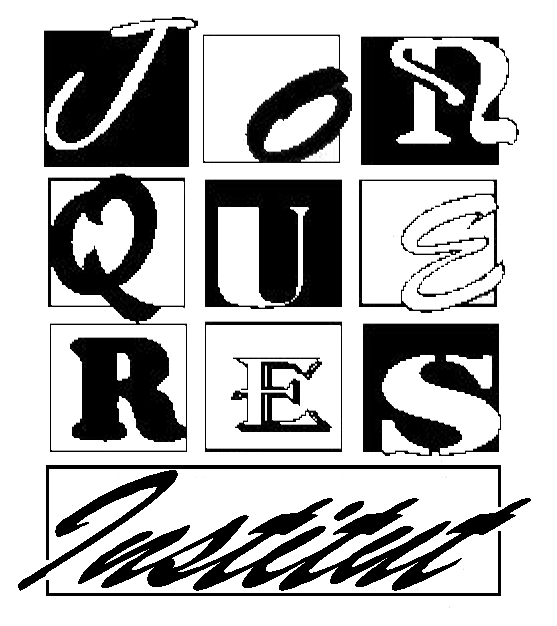 Institut Jonqueres 
Sabadell